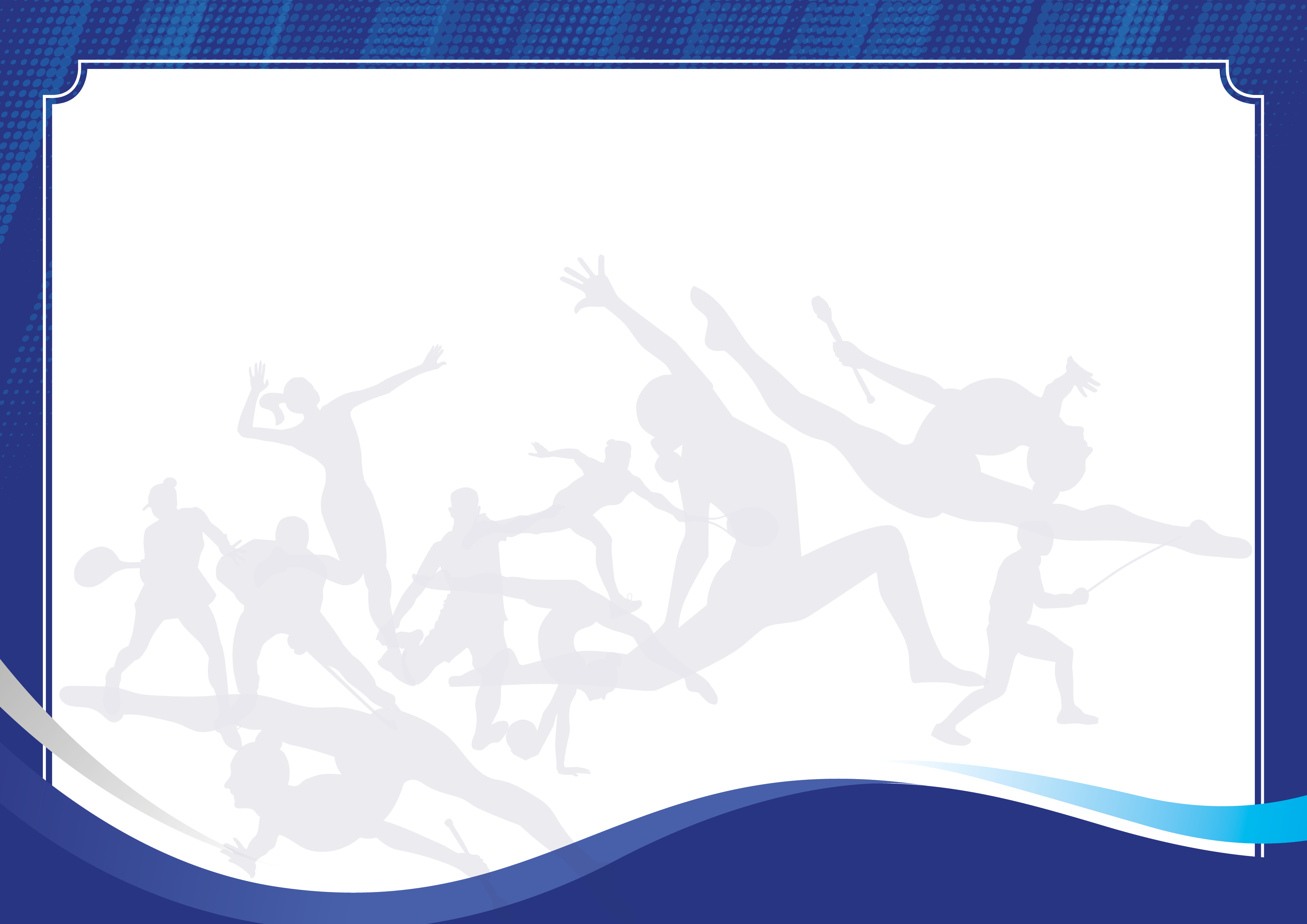 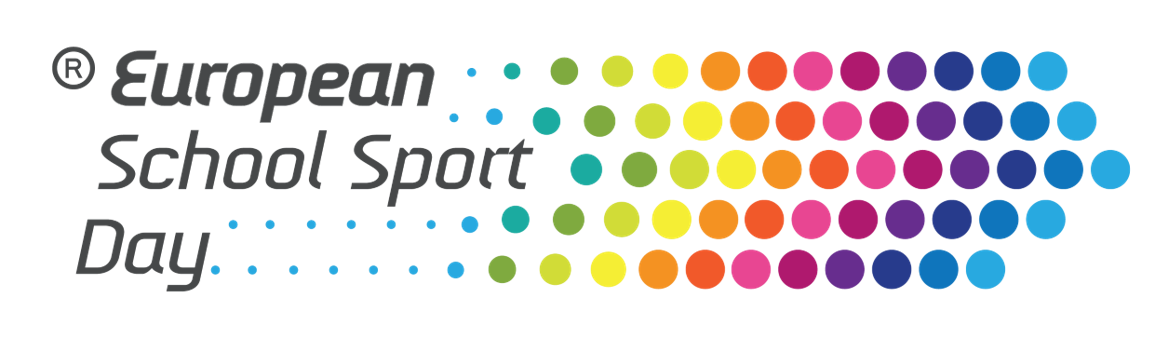 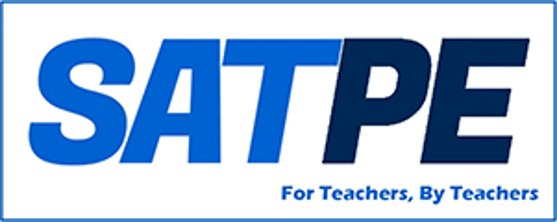 CERTIFICATE
OF PARTICIPATION
Presented to ​
For showing outstanding participation & hard work during European Sports Day 2023 ​
Date:
Signature: